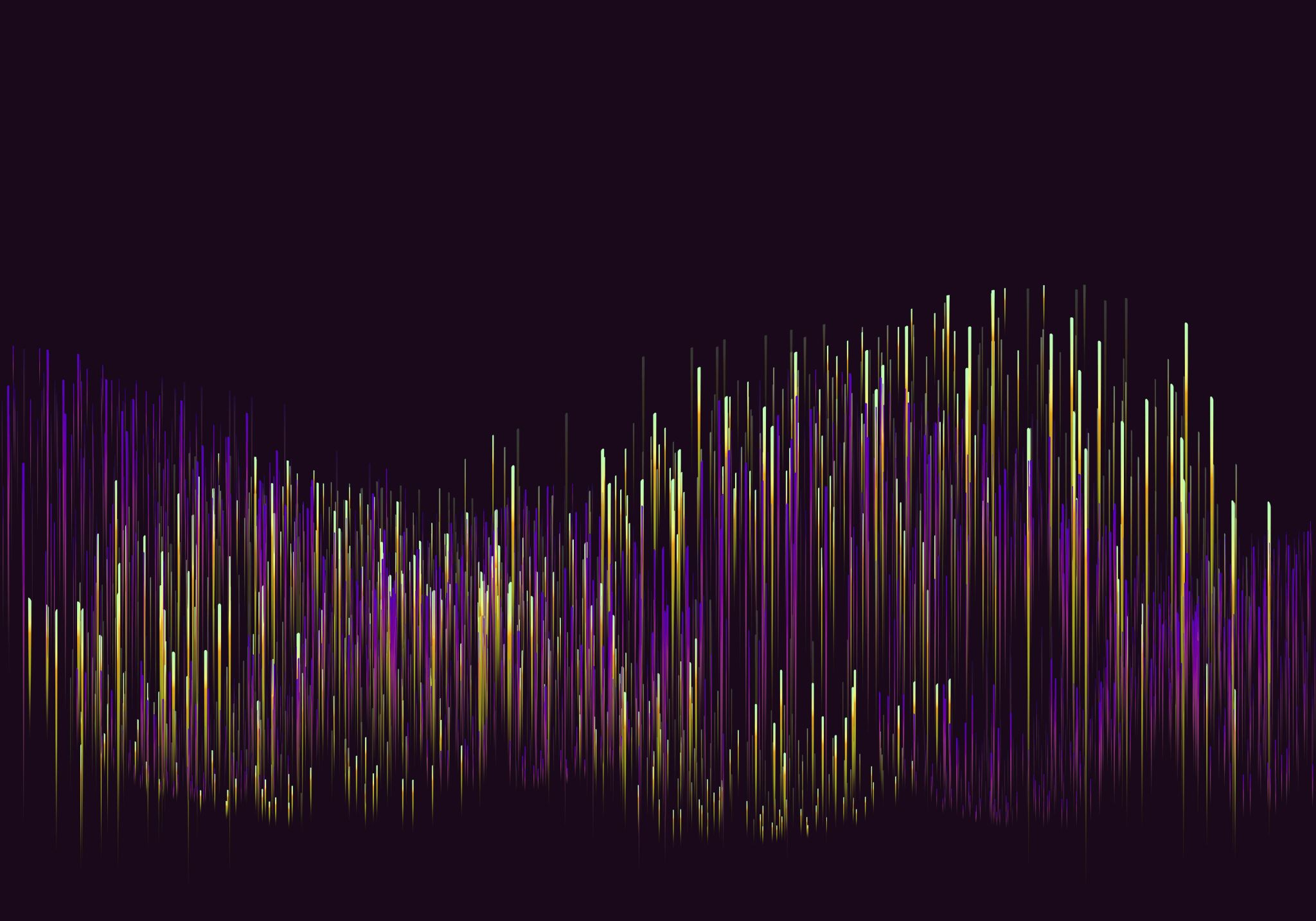 WP QA Profiel OA
Week 2
Leerlingen begeleiden
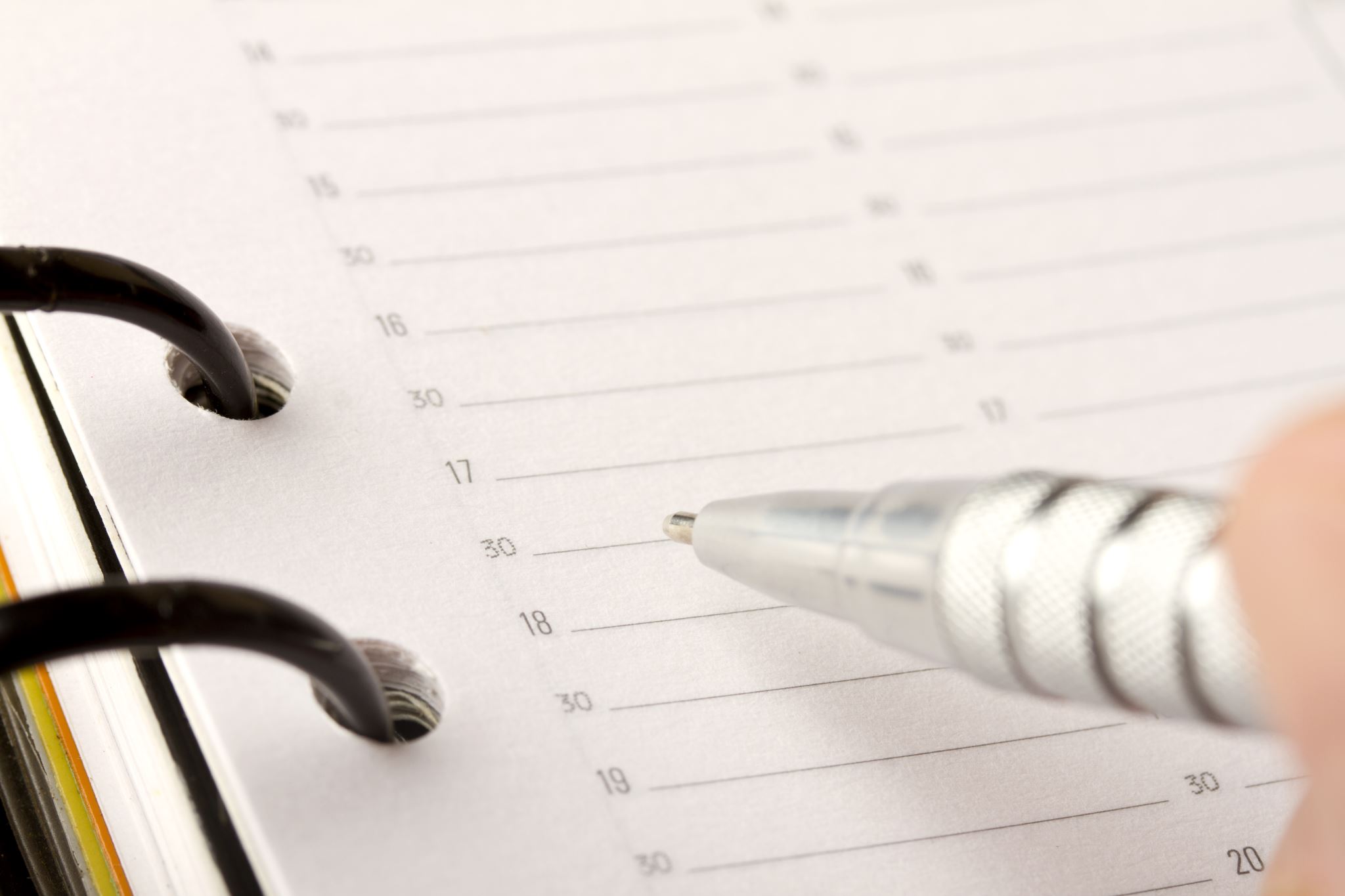 Vandaag
Terugblik
QA; leren
QA; leerstijlen
QA; intelligentie
QA; motivatie
WP; stage
Terugblik vorige week
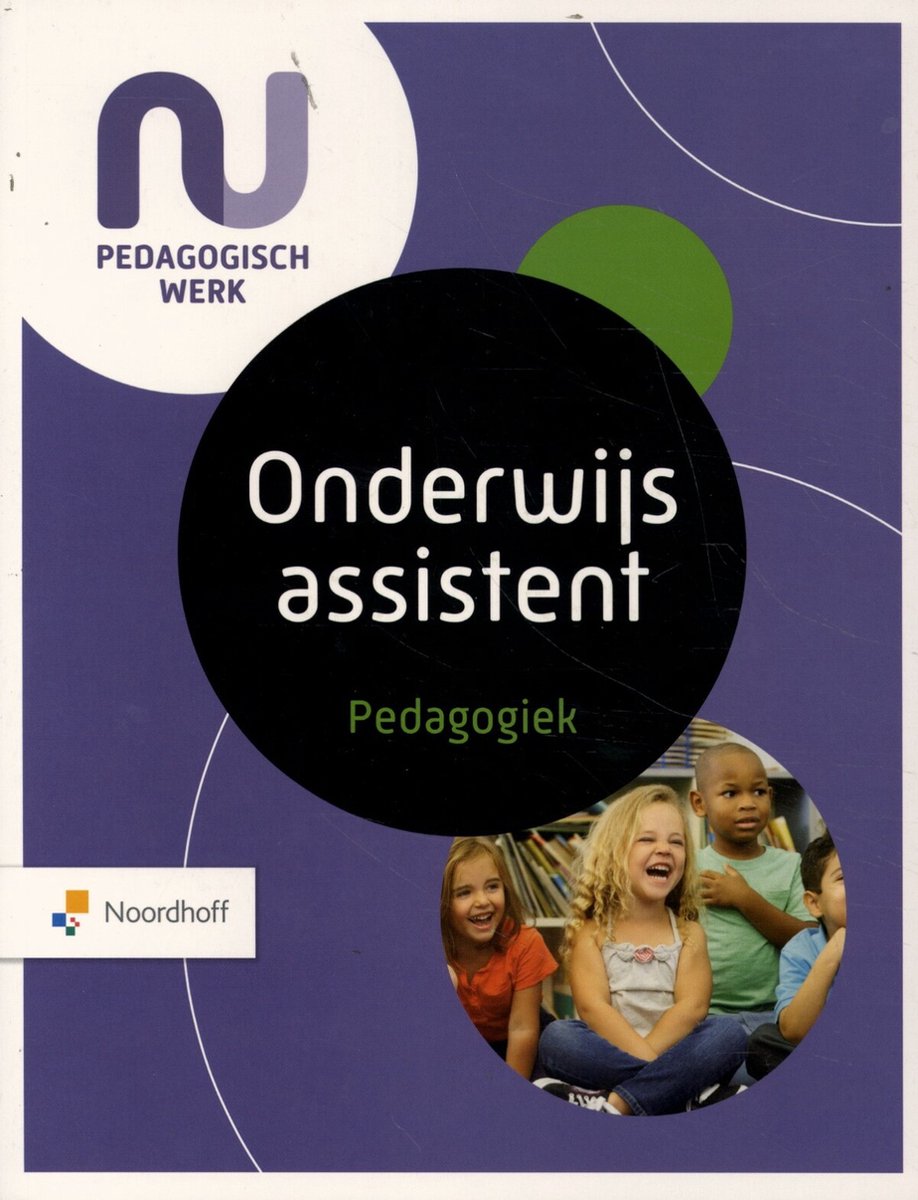 Kennis gemaakt met IBO: zijn er vragen?
SMART Doelen opstellen adhv rubrics.
Hechting  Nu pedagogisch werk Hoofdstuk 2 de leerling begeleiden; paragraaf 2.2 De Leerling


VooruitblikDeze week doen we de rest van hoofdstuk 2:vandaag: 2.1 Lerenmorgen: 2.3 Pedagogisch klimaat
Instaptoets
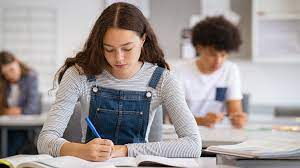 Maak de vragen:
Individueel
Het gaat erom om te kijken wat je al weet

Dit zijn vragen zoals ze in de toets zouden kunnen komen.
Leren
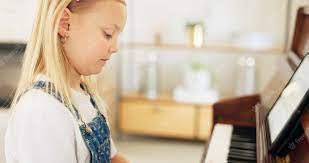 Het verwerven ontwikkelen van:kennis (weten)inzicht (begrijpen)vaardigheden (kunnen)
Leren gaat beter als:regelmatig en intensief oefenenaandachtemotionele betrokkenheid (motivatie)
Factoren die het leren beïnvloeden
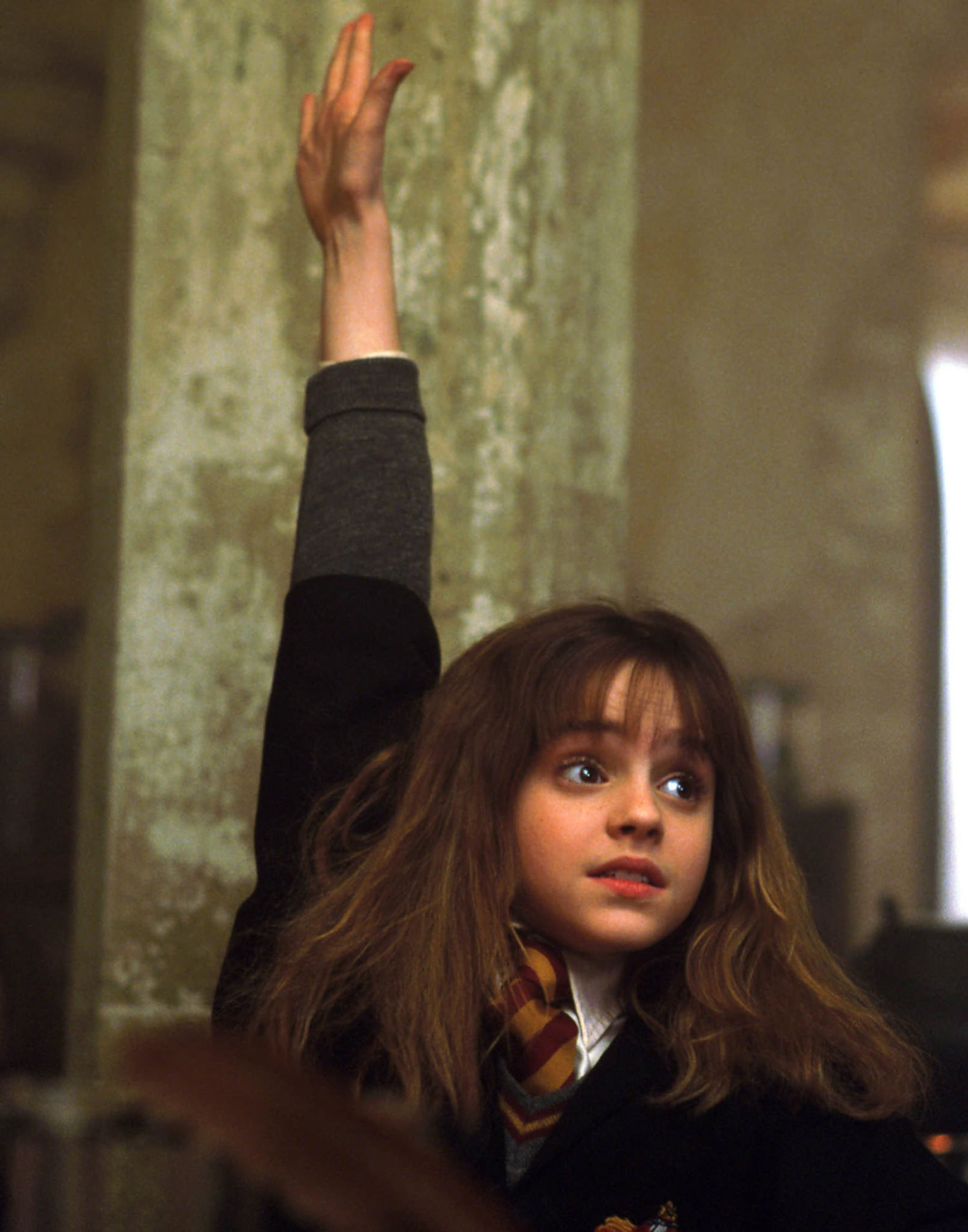 Intern
Leergierigheid
Motivatie interesse
Intelligentie
Inzet
Prestatiegerichtheid
Taakgerichtheid
Extern
Leeromgeving
Structuur
Motivatie van de omgeving
Moeilijkheid van de taak.
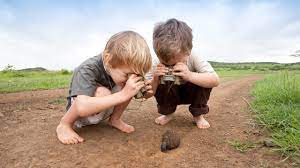 Leerstijlen
Sociaal leren (modeling)
Cognitief leren (kennis opdoen door interactie met omgeving)
Ontdekken leren (actiever, doelen stellen)
Associatief leren (behaviorisme, belonen/straffen)
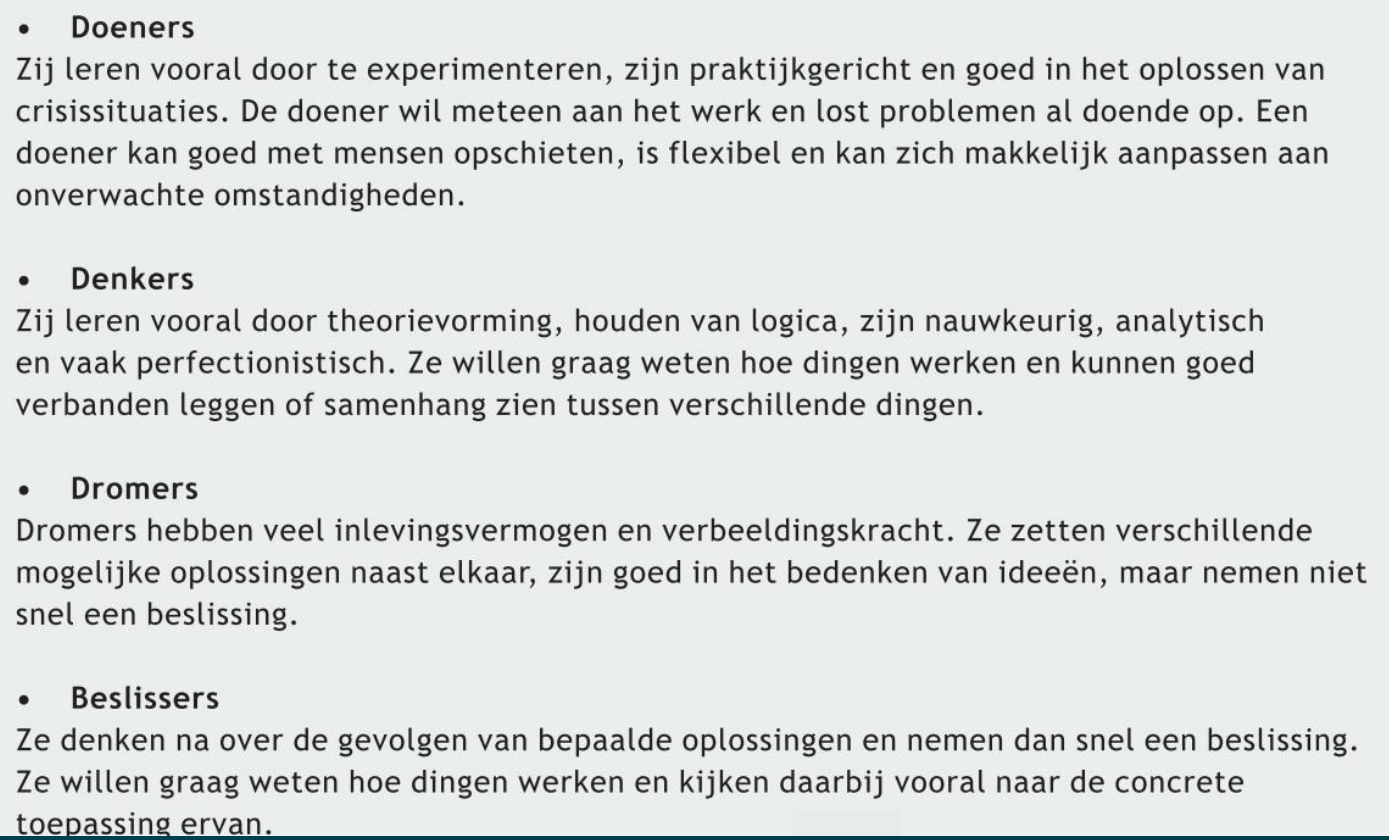 Leerstijlen Kolb
Leerstijlen Vermunt
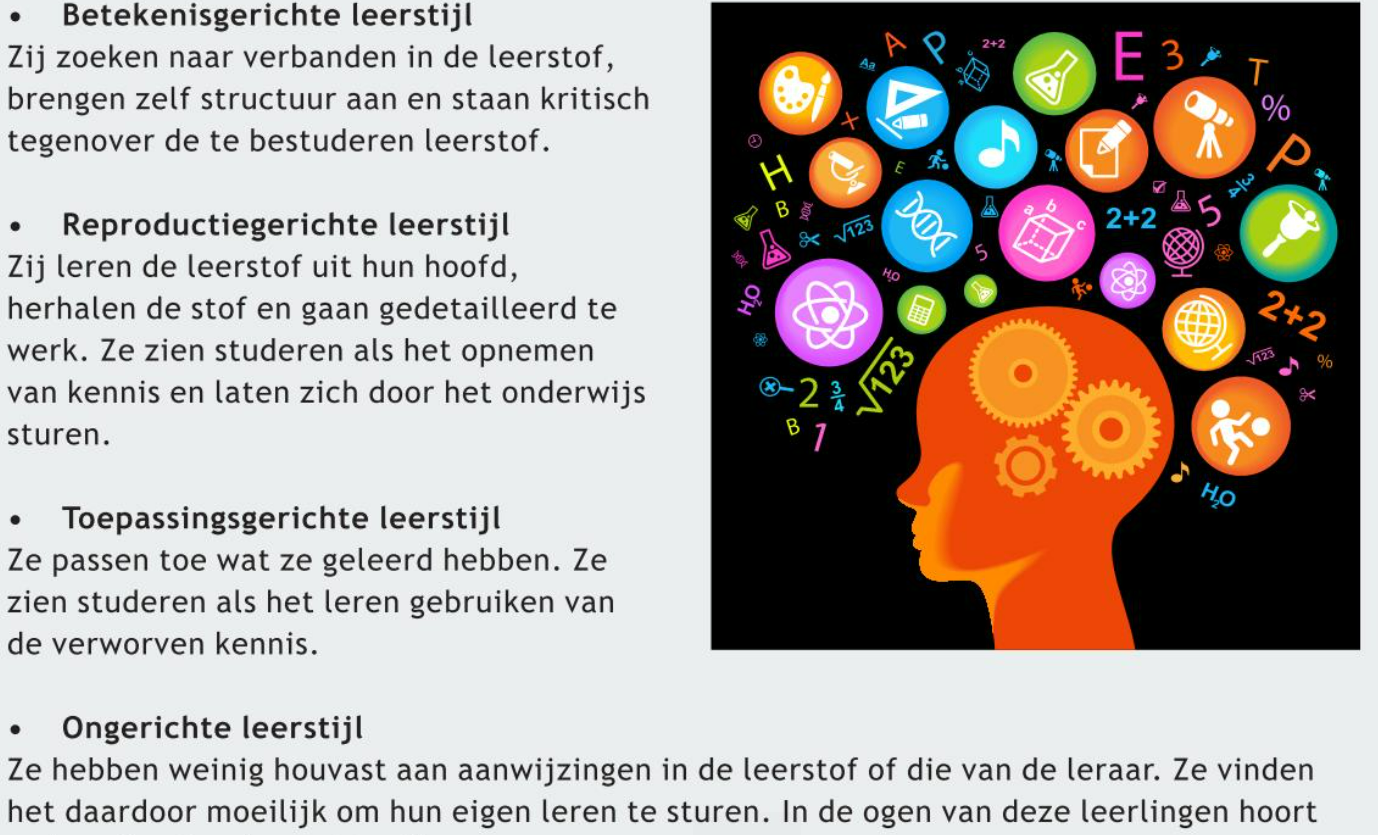 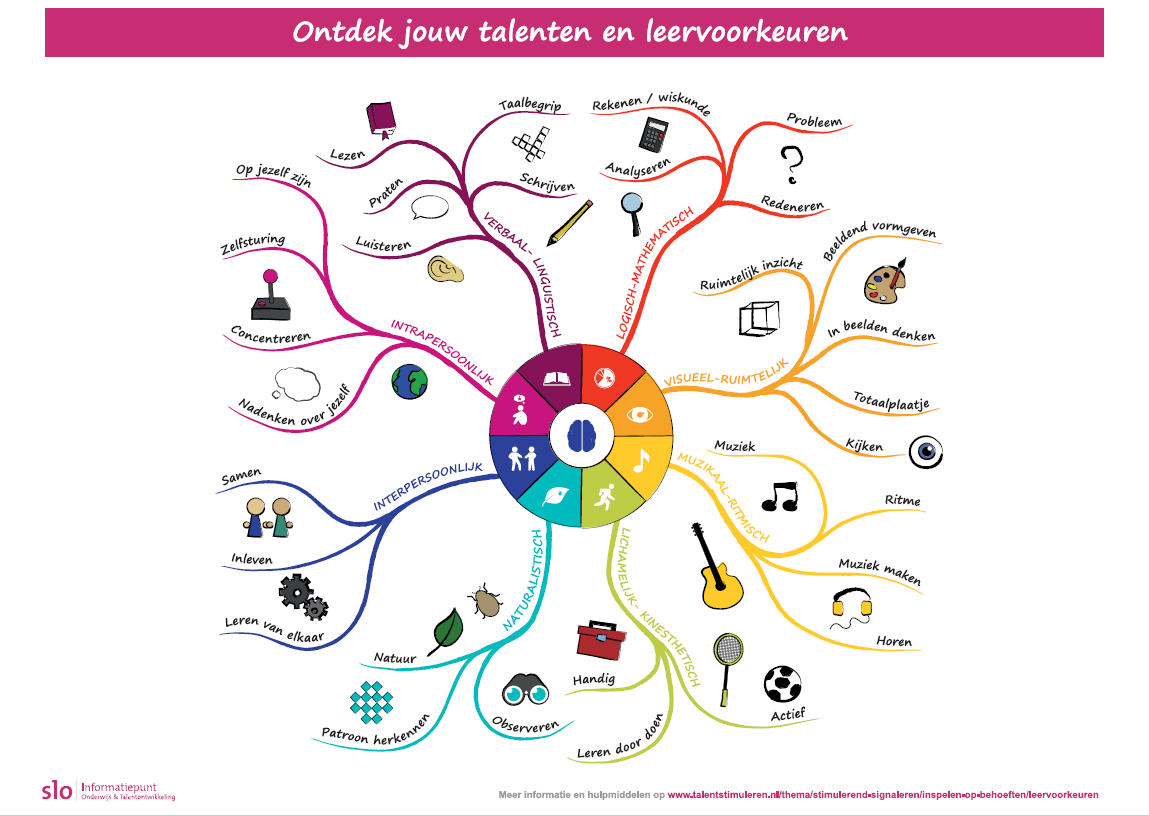 Intelligentie
IQ
EQ
Opvattingen thuis
Succeservaringen

Intrinsiek
Extrinsiek
MotivatieHet willen leren
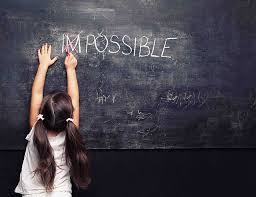 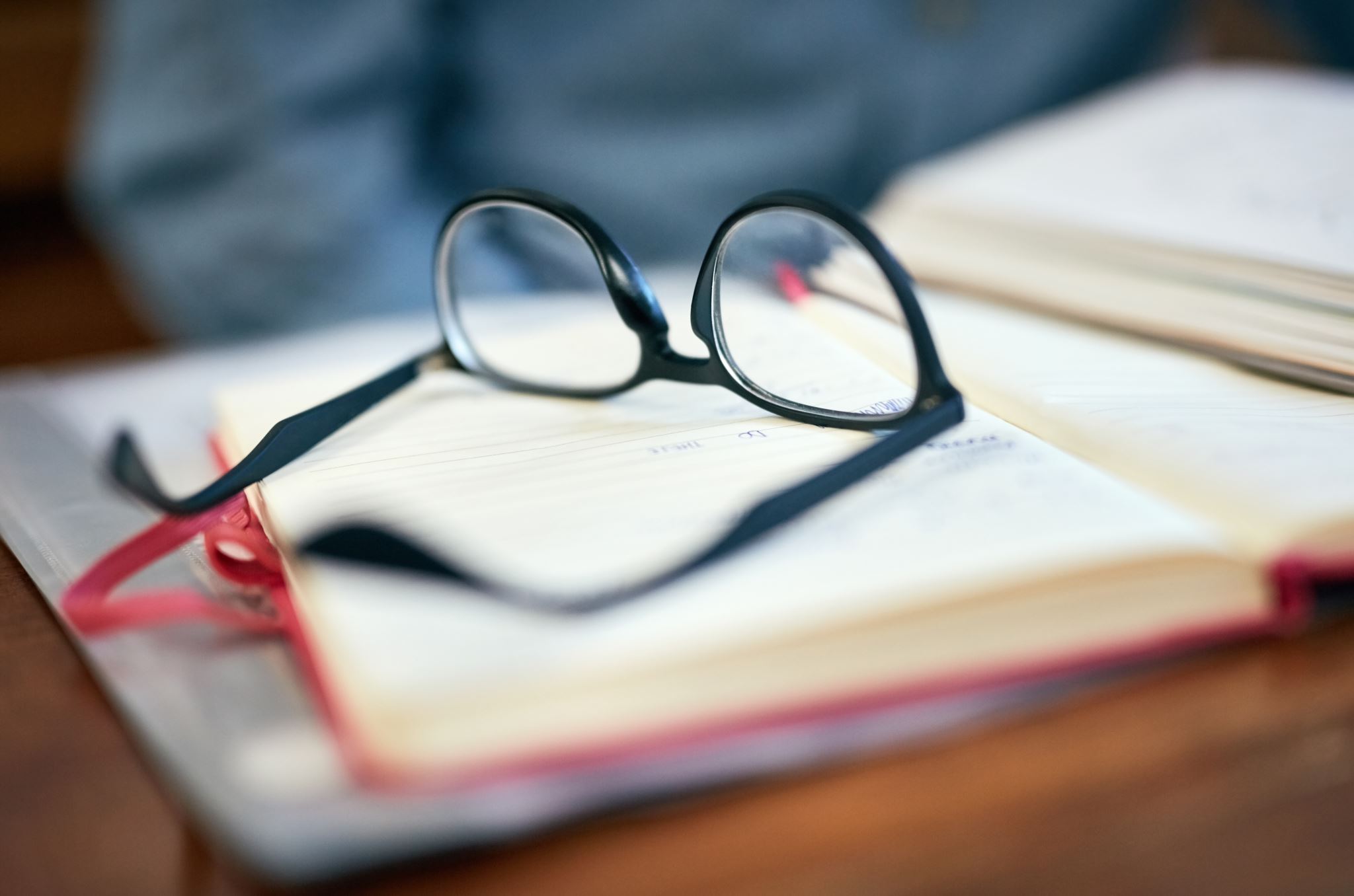 Opdracht
Voer met twee studenten een gesprek over:
Hoe ze leren (leerstijlen)
Wat ze leuk vinden aan hun studie (intrinsieke motivatie)
Waar ze bij gemotiveerd moeten worden voor studie (extrinsieke motievatie)
Of ze de stof makkelijk kunnen volgen (IQ)
Of ze zich prettig voelin in de klas en makkelijk omgaan met andere studenten (EQ)
a. Stel ter voorbereiding voor elk onderdeel 3 vragen op.b. Voer het gesprek met de studenten individueel.c. Schrijf de resultaten kort op.d. Welke conclusie trek je? We bespreken deze, anoniem.
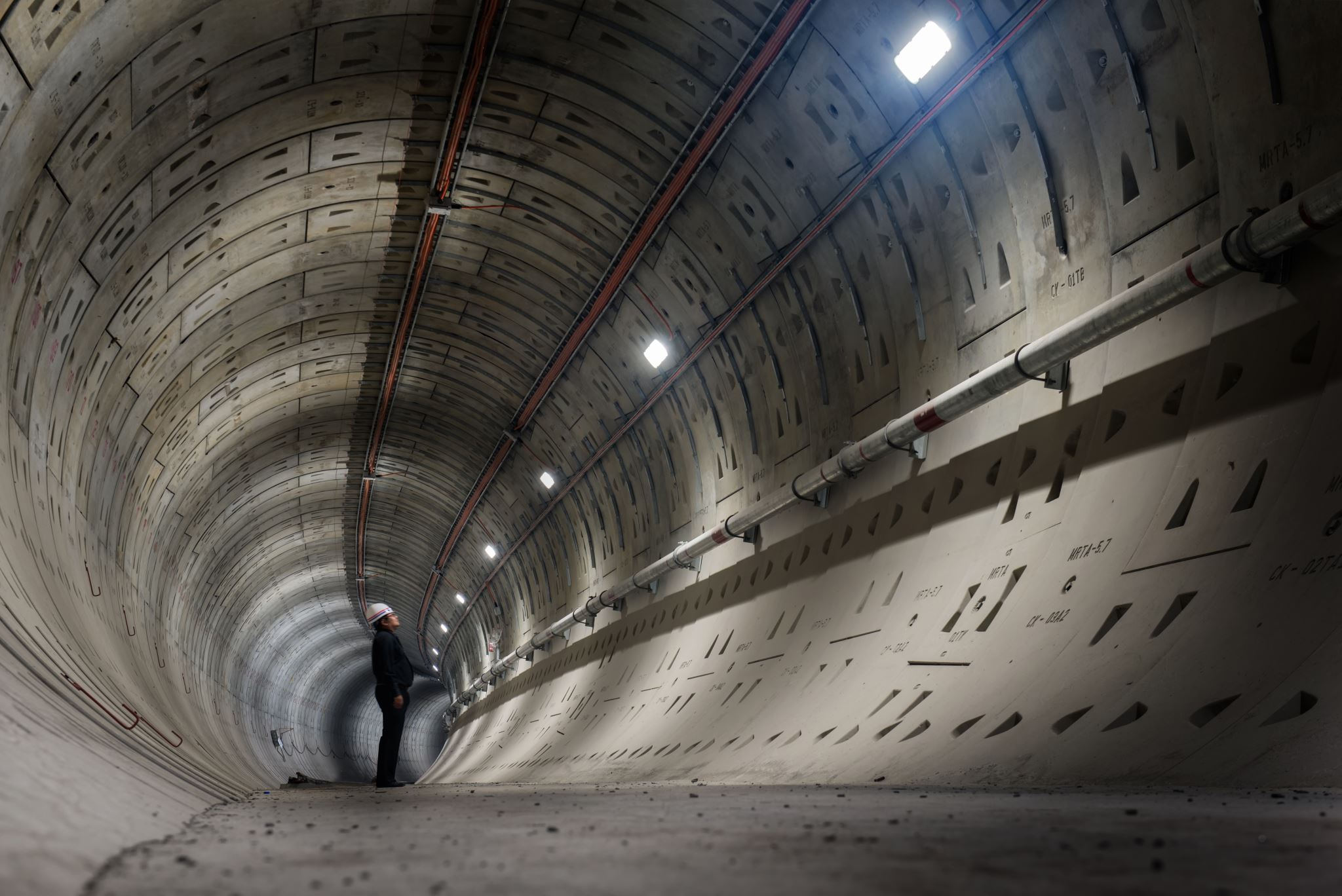 Werkplaats
Bekijk de IBO, wat moet je op stage overleggen?
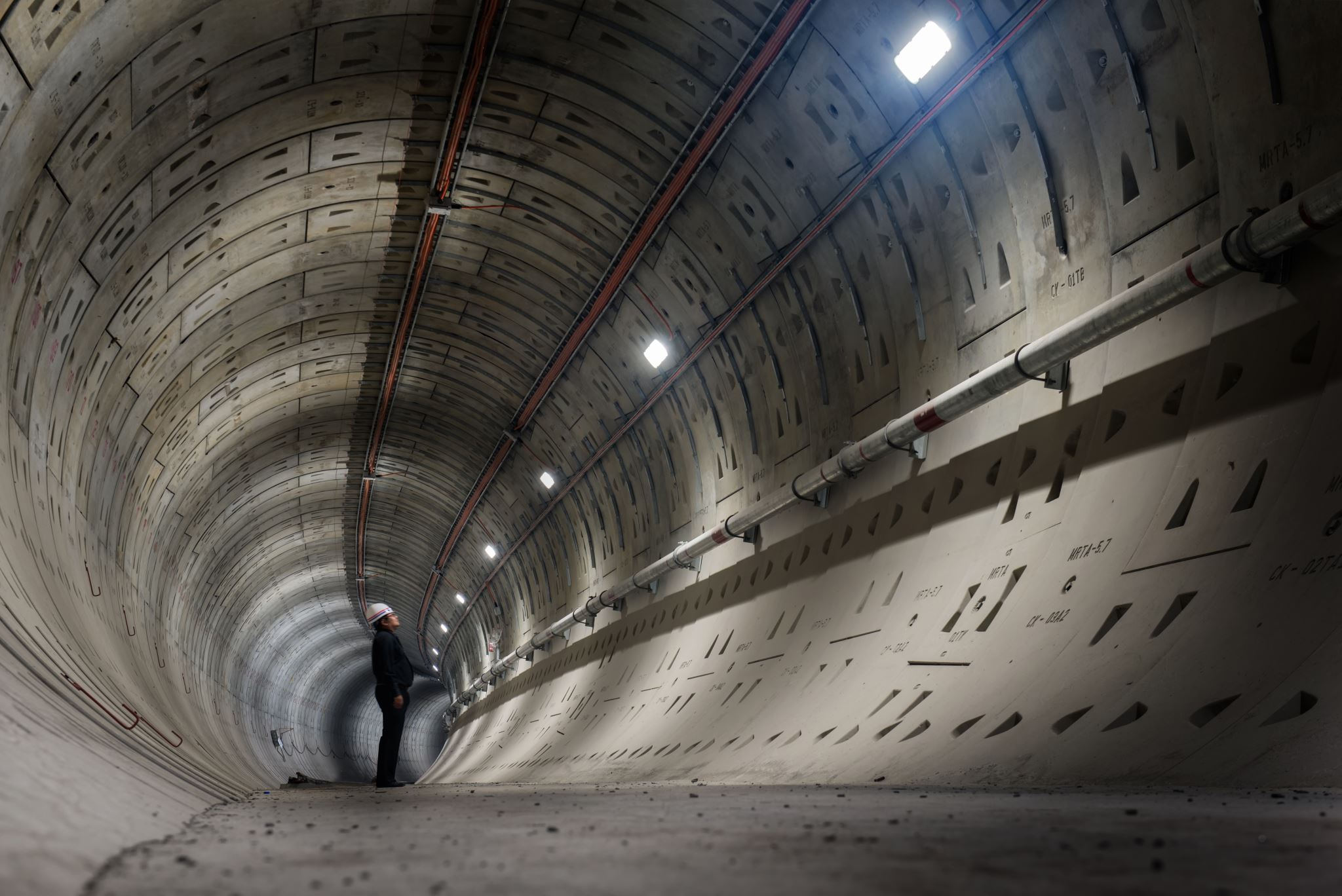 Werkplaats
Aan de slag